Ideal Ref
How to use it
Before starting
Before running IdealRef you need to perform your qPCR
You need at least 4 reference genes and only 1 target gene
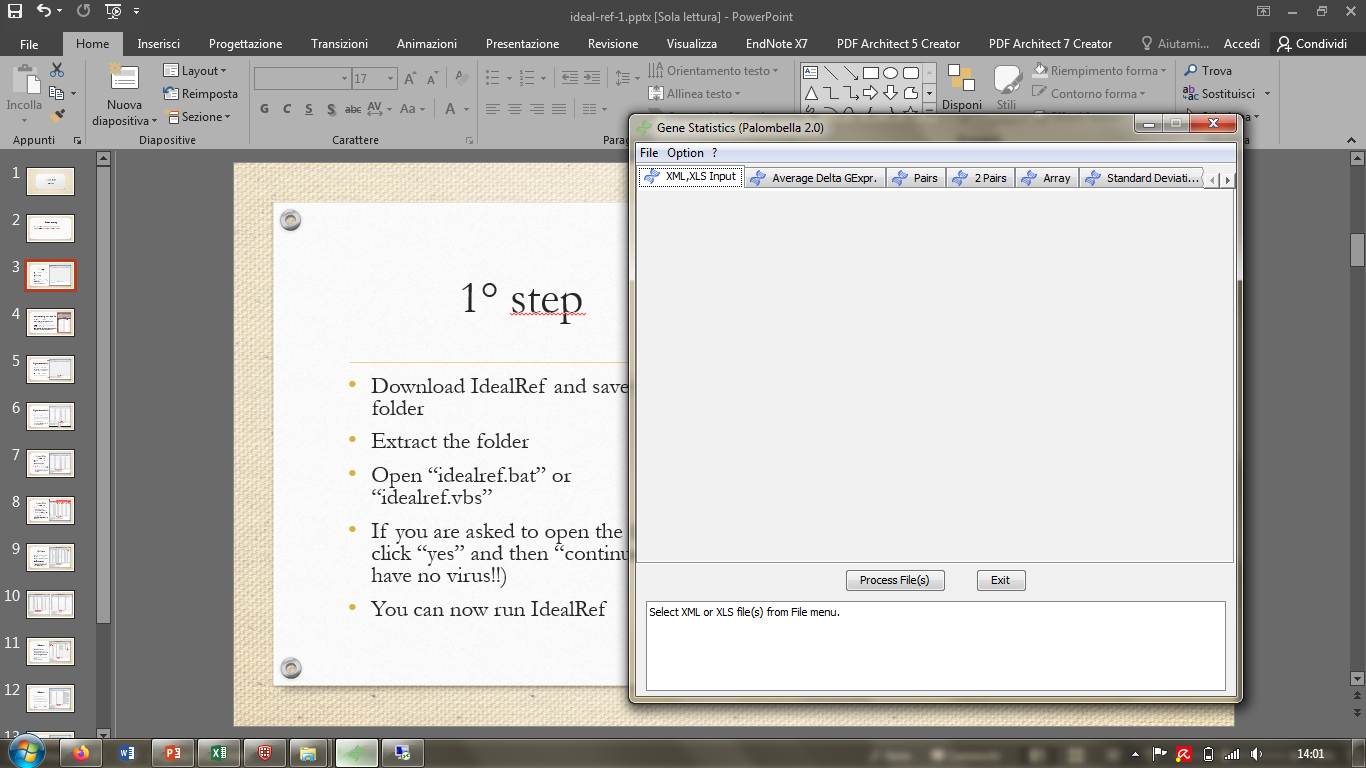 1° step
Download IdealRef and save the folder
Extract the folder
Open “idealref.bat” or “idealref.vbs”
If you are asked to open the file click “yes” and then “continue” (we have no virus!!)
You can now run IdealRef
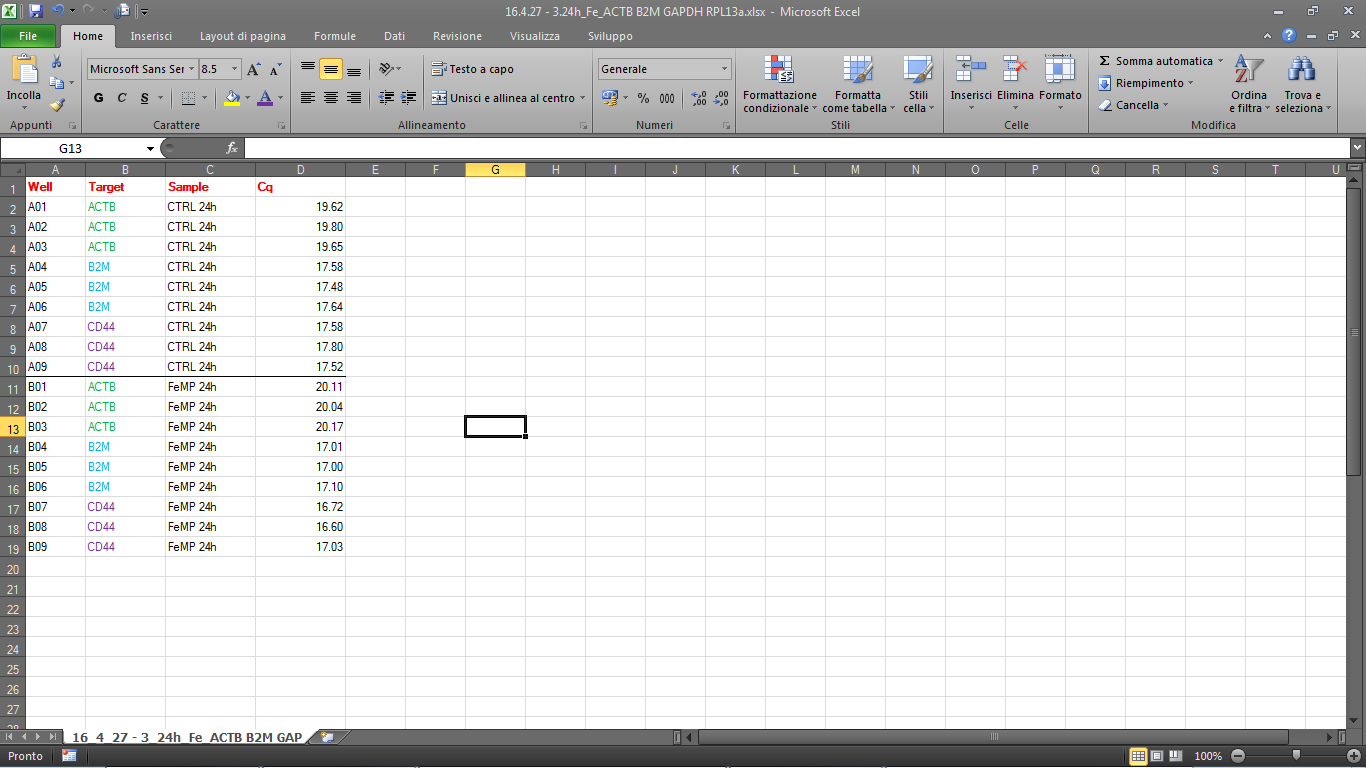 How to set up your data file
IdealRef works with XML file or excel file
You can export your data from your realtime instrument in XML or excel, click on “save as…” and select “.xml” or “.xls(x)”
NOTE: your file must contain only these columns: Well, Target, Sample, Cq
Don’t mind about your technical triplicate (the software will calculate the average). Sample order is not important
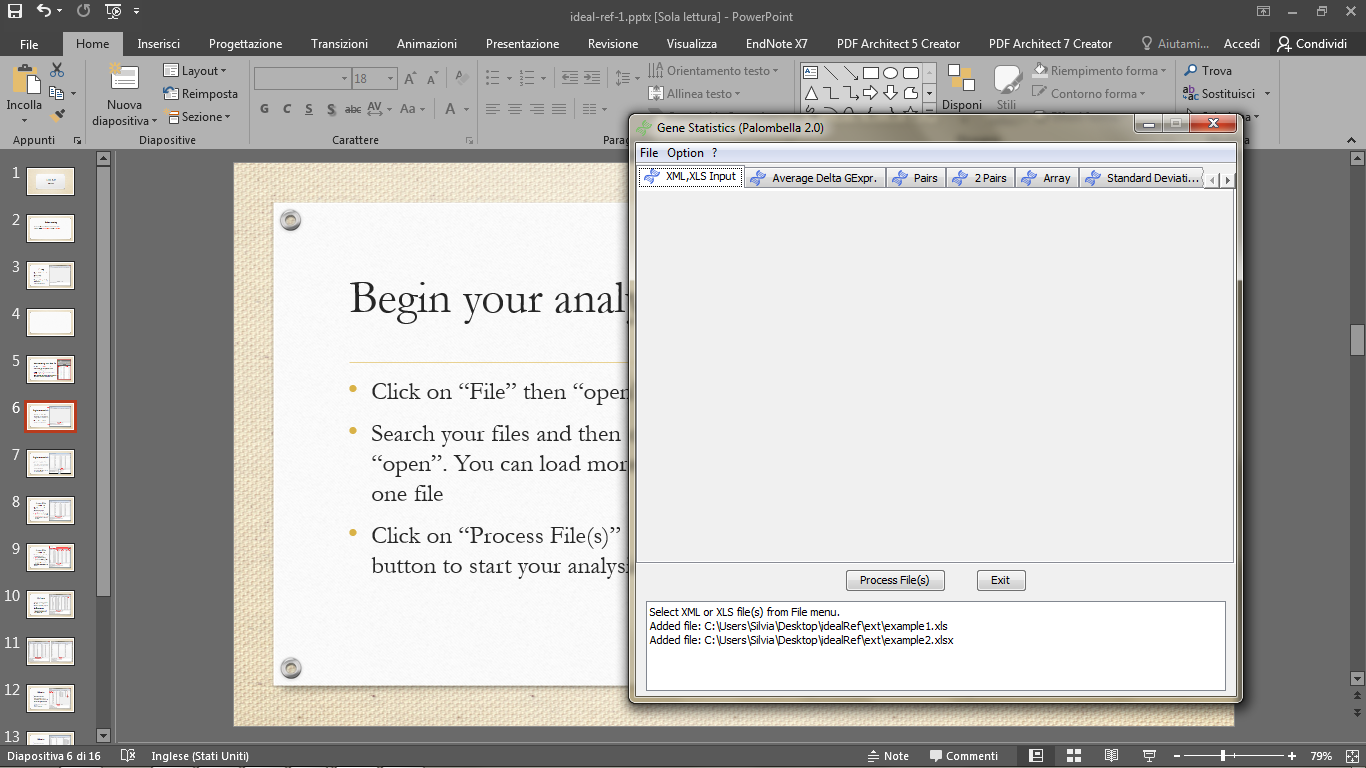 Begin your analysis
Click on “File” then “open”
Search your files and click “open”. You can load more than one file
Click on “Process File(s)” button to start your analysis
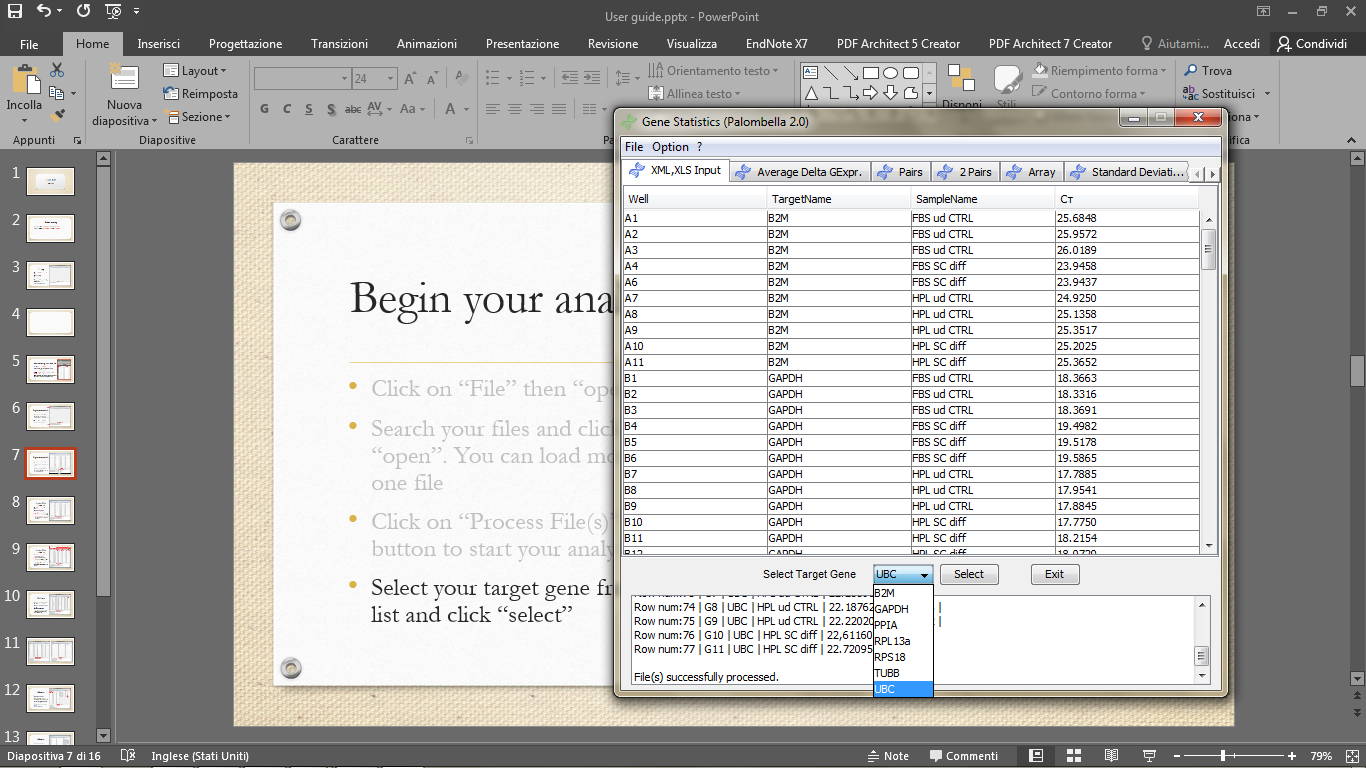 Begin your analysis
Click on “File” then “open”
Search your files and click “open”. You can load more than one file
Click on “Process File(s)” button to start your analysis
Select your target gene from the list and click “select”
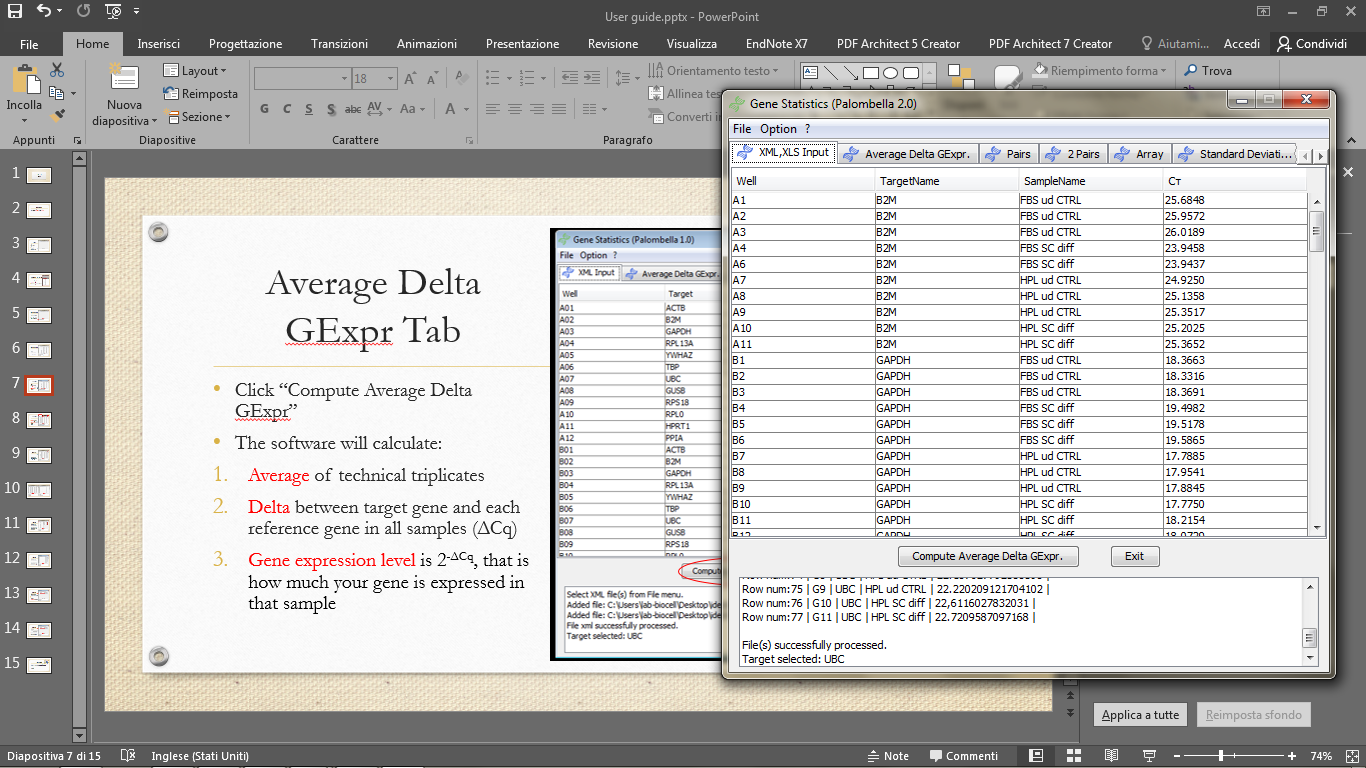 Average Delta GExpr Tab
Click “Compute Average Delta GExpr”
The software will calculate:
Average of technical triplicates
Delta between target gene and each reference gene in all samples (ΔCq)
Gene expression level is 2-ΔCq, that is how much your gene is expressed in that sample
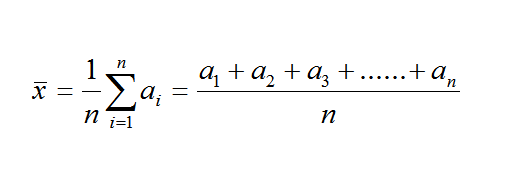 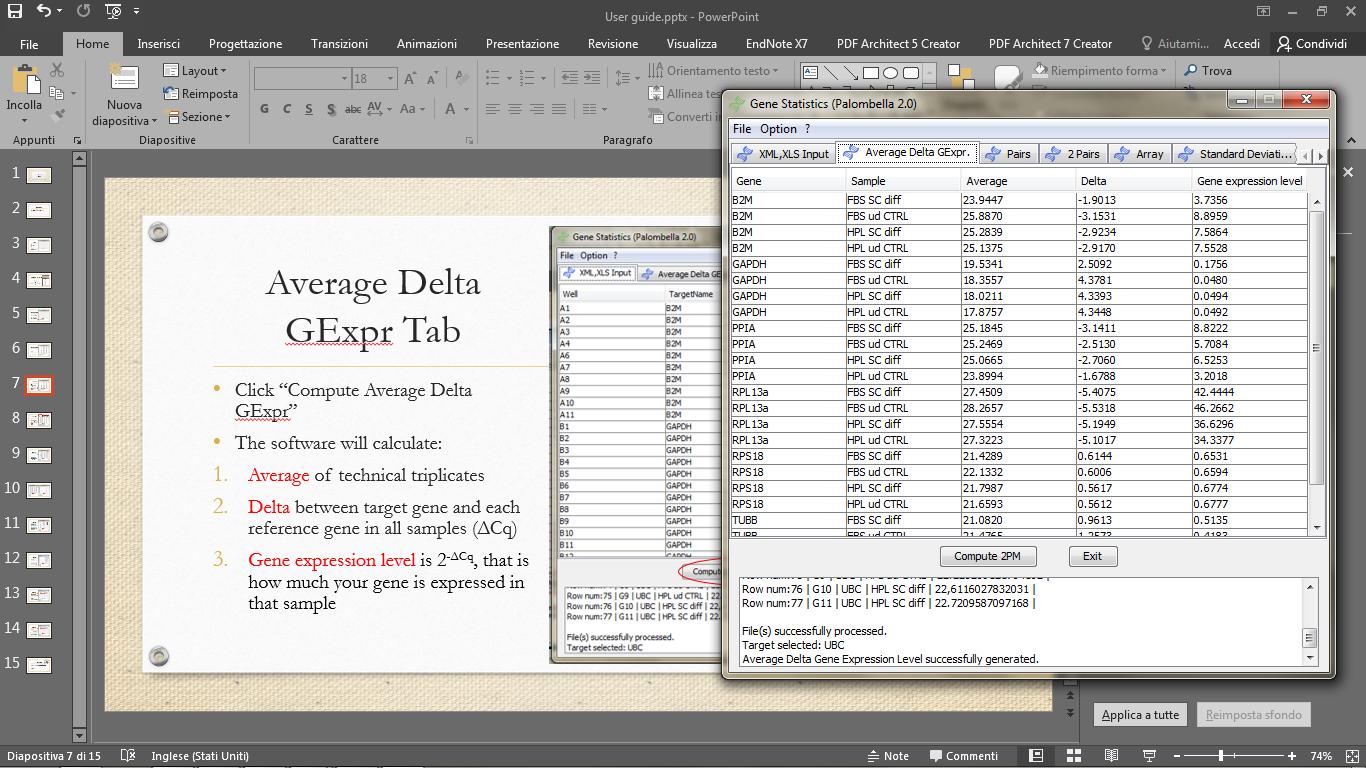 ΔCq = Cq (Target Gene) – Cq (Ref Gene)
2-ΔCq
Average Delta GExpr Tab
Click “Compute Average Delta GExpr”
The software will calculate:
Average of technical triplicates
Delta between target gene and each reference gene in all samples (ΔCq)
Gene expression level is 2-ΔCq, that is how much your gene is expressed in that sample
Then click on “Compute 2PM” for the next step
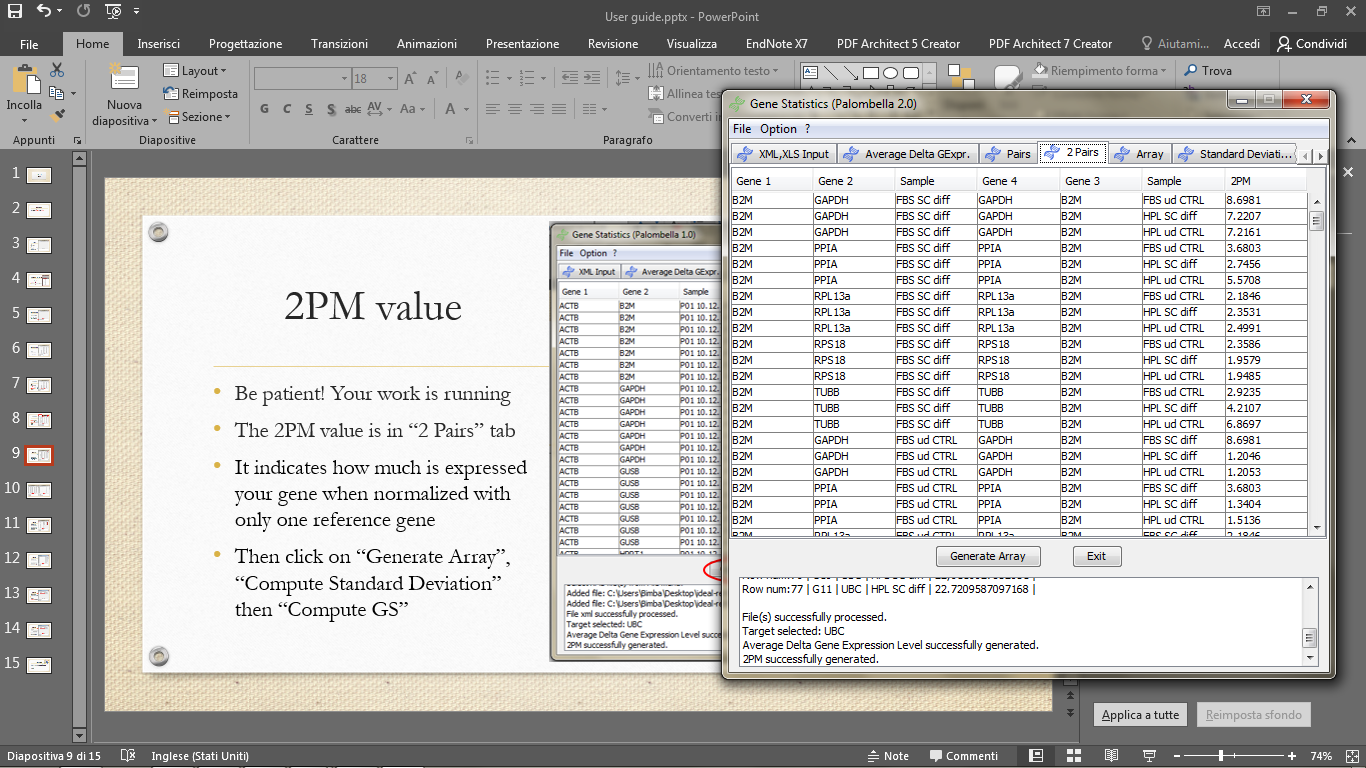 2PM value
Be patient! Your work is running
The 2PM value is in “2 Pairs” tab
It indicates how much is expressed your gene when normalized with only one reference gene
Then click on “Generate Array”, “Compute Standard Deviation” then “Compute GS”
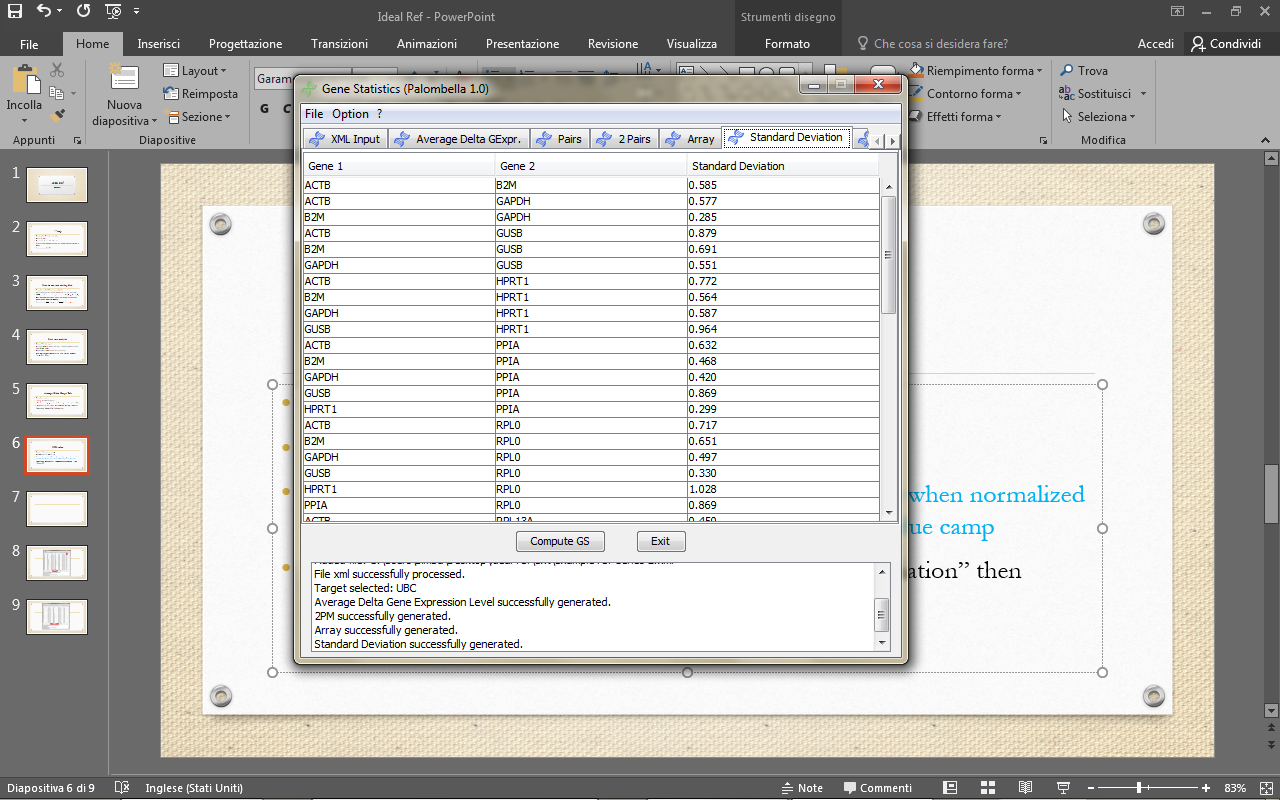 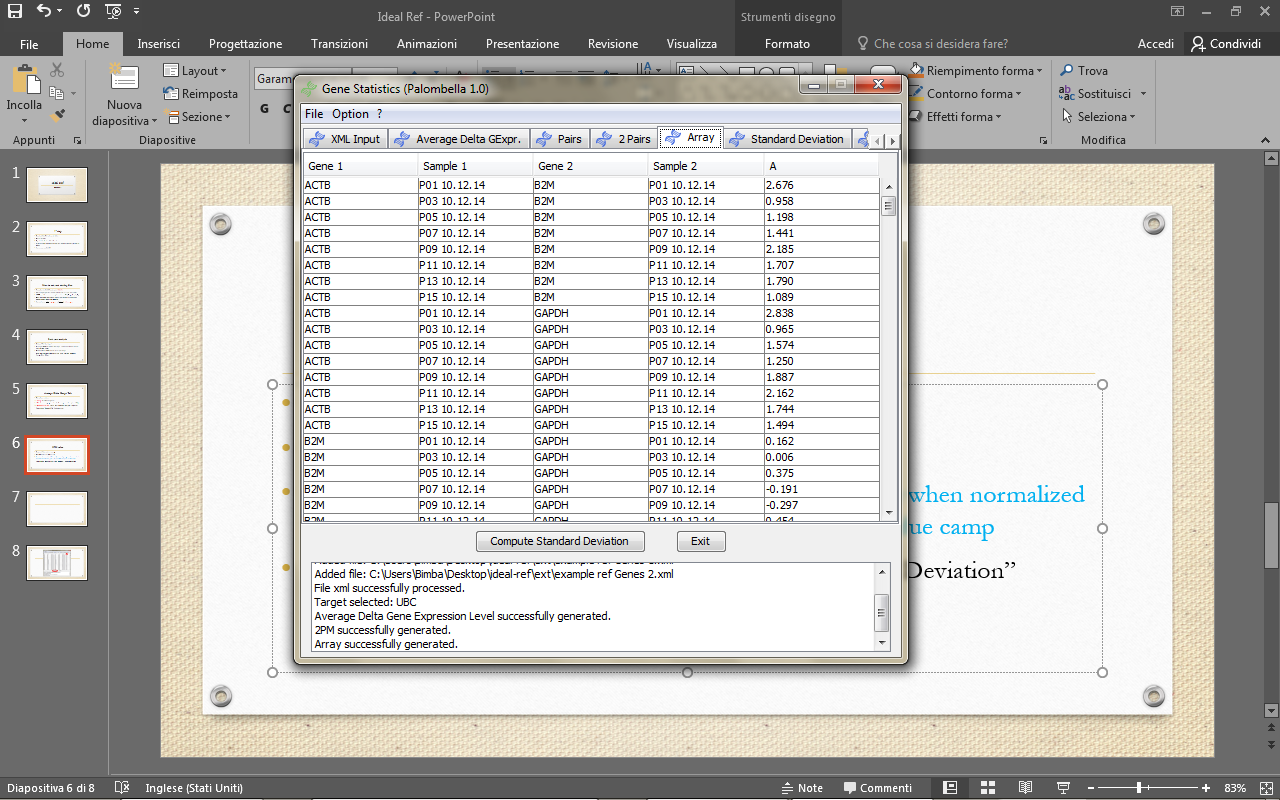 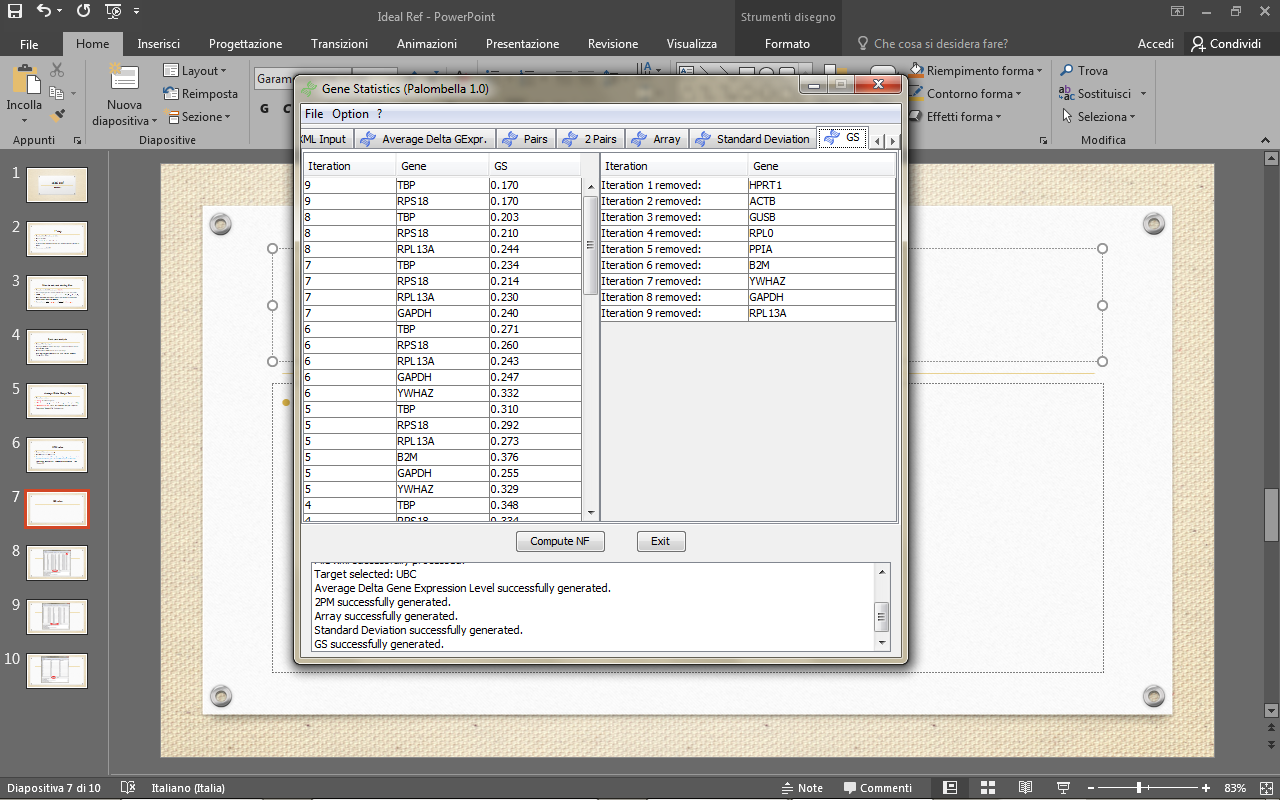 GS value
Using Standard Deviation values, it ranks genes in order of their stability
The most unstable gene, with the highest GS value, is eliminated and GS value is recalculated, and so on until remain the two most stable genes
Left panel shows how many iteration are calculated and what gene is excluded each time
Right panel indicates the final ranking of gene stability 
Then click “Compute NF”
TBP and RPS18 are the most stable genes
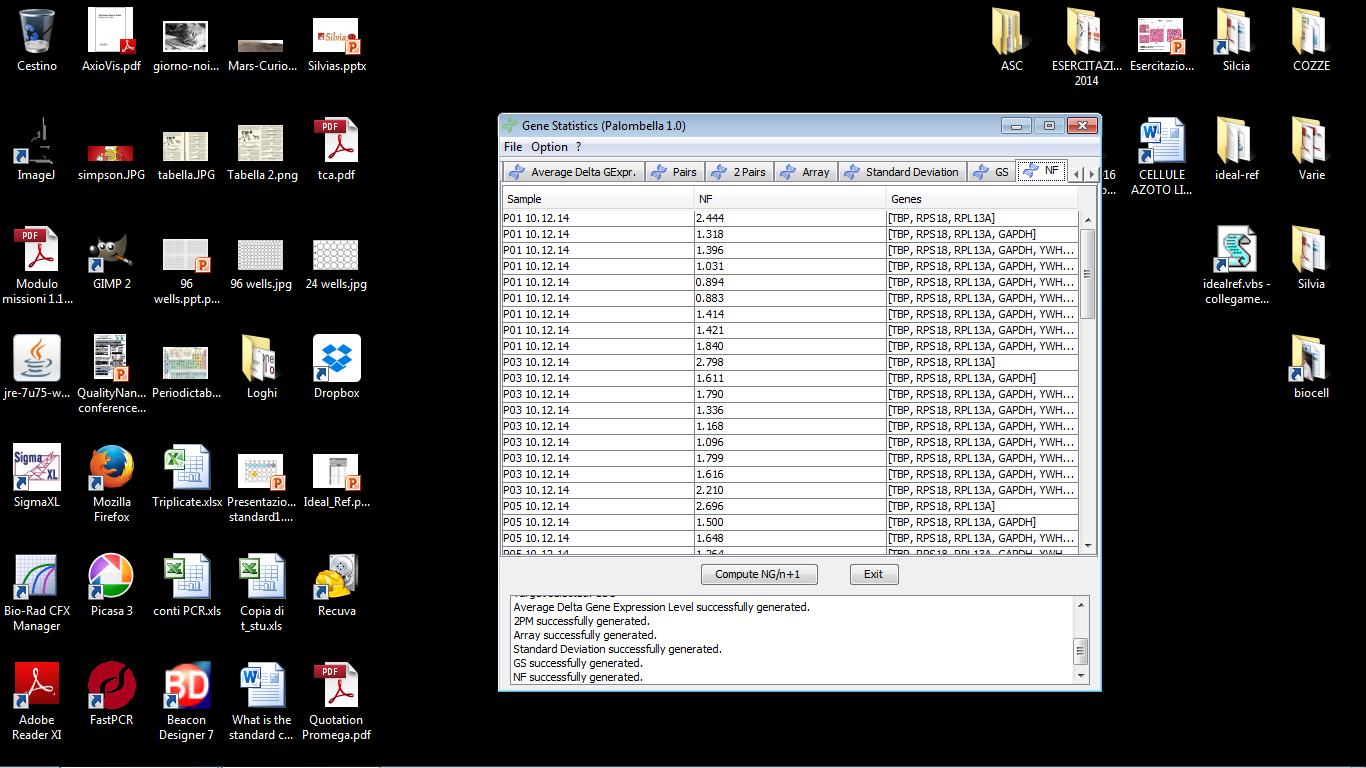 GS value
Using Standard Deviation values, it ranks genes in order of their stability
The most unstable gene, with the highest GS value, is eliminated and GS value is recalculated, and so on until remain the two most stable genes
Left panel shows how many iteration are calculated and what gene is excluded each time
Right panel indicates the final ranking of gene stability 
Then click “Compute NF”, “Compute NG/n + 1”
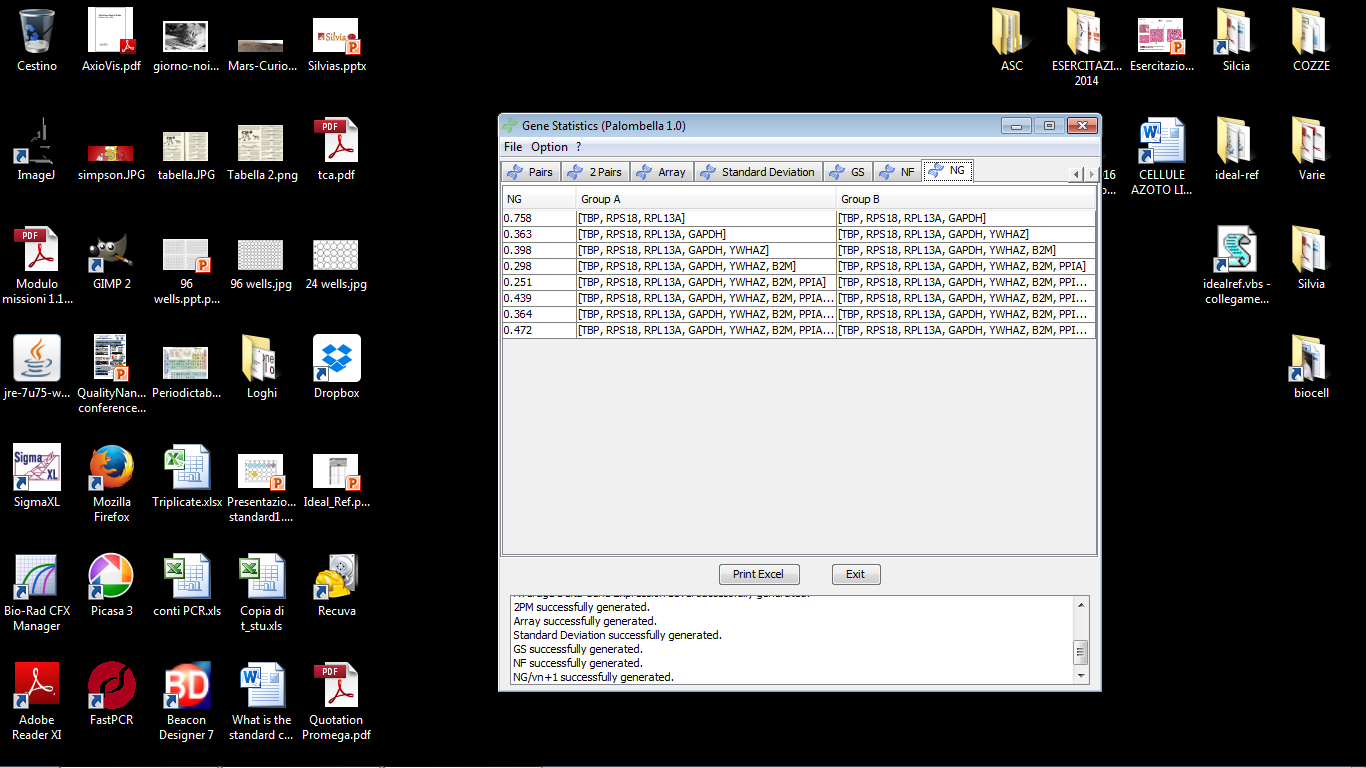 NG value
This value shows the optimal number of reference genes for normalization
For a correct normalization you need at least 3 reference genes, if they are not enough stable you can add other genes
In any case, use the minimal number of genes, without insert unstable genes
The cut off value is 0.15, consider the best combination of genes the one whose NG value is behind it
Alternatively you can choose the combination with the lowest value or searching for other stable genes
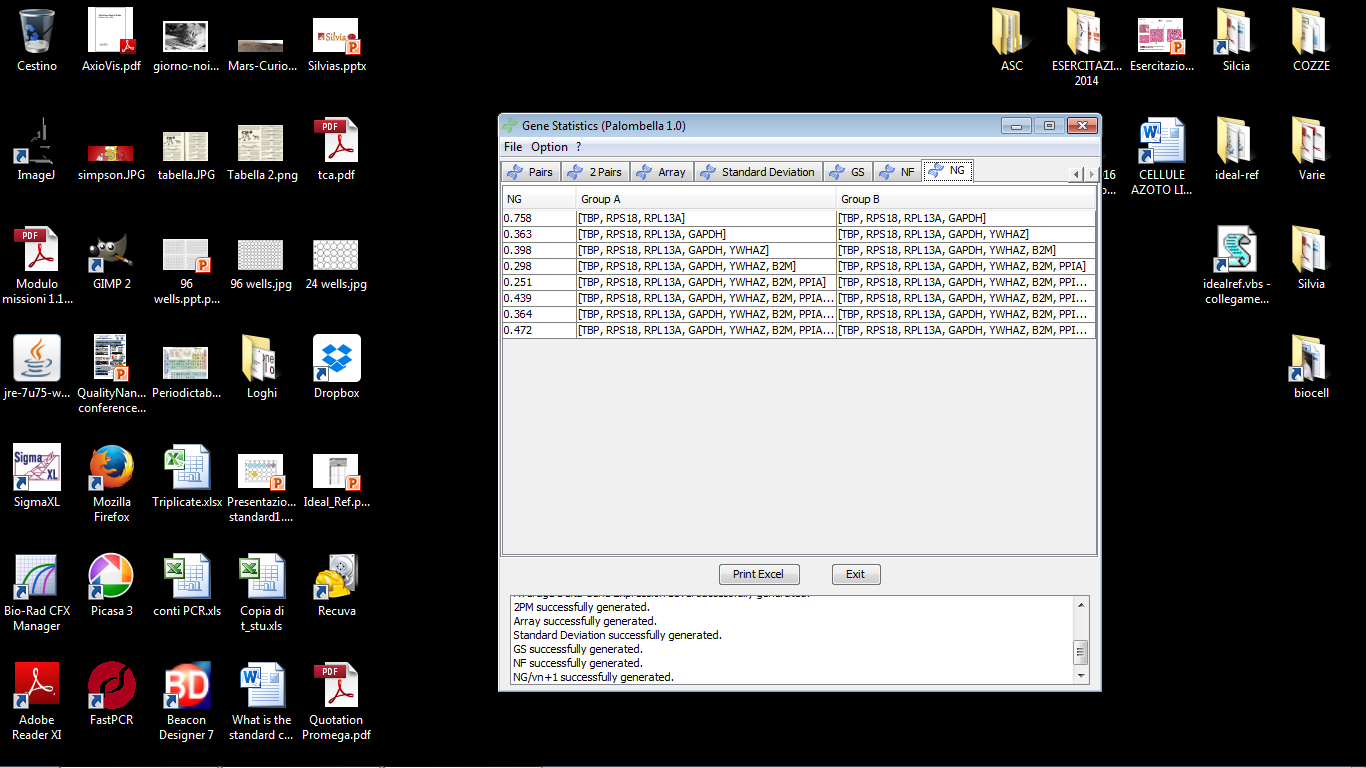 NG value
This value shows the optimal number of reference genes for normalization
For a correct normalization you need at least 3 reference genes, if they are not enough stable you can add other genes
In any case, use the minimal number of genes, without insert unstable genes
The cut off value is 0.15, consider the best combination of genes the one whose NG value is behind it
Alternatively you can choose the combination with the lowest value or searching for other stable genes
Then click «Print Excel» and «Open Excel» to export all your data
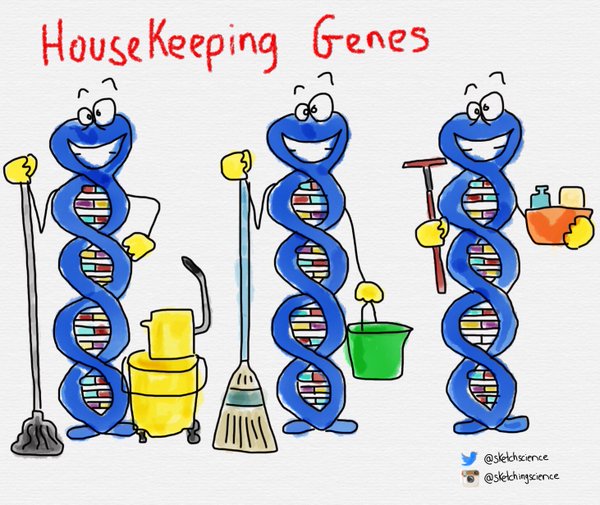 Compliments!
You selected the best reference genes to use in your gene expression study
Remember that a reference gene is any gene whose expression is not affected by your conditions
For an optimal study, you should analyze your set of reference genes each time you change your conditions, in other words each treatment has its own reference genes